«МУНИЦИПАЛЬНОЕ АВТОНОМНОЕ ДОШКОЛЬНОЕ ОБРАЗОВАТЕЛЬНОЕ УЧРЕЖДЕНИЕ ДЕТСКИЙ САД № 7 «КОЛОКОЛЬЧИК» федеральная образовательная программа дошкольного образования (Фоп до)Материал подготовилА: Старший воспитатель  МАДОУ д/с № 7 «Колокольчик» Киселева Светлана Сергеевна
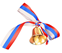 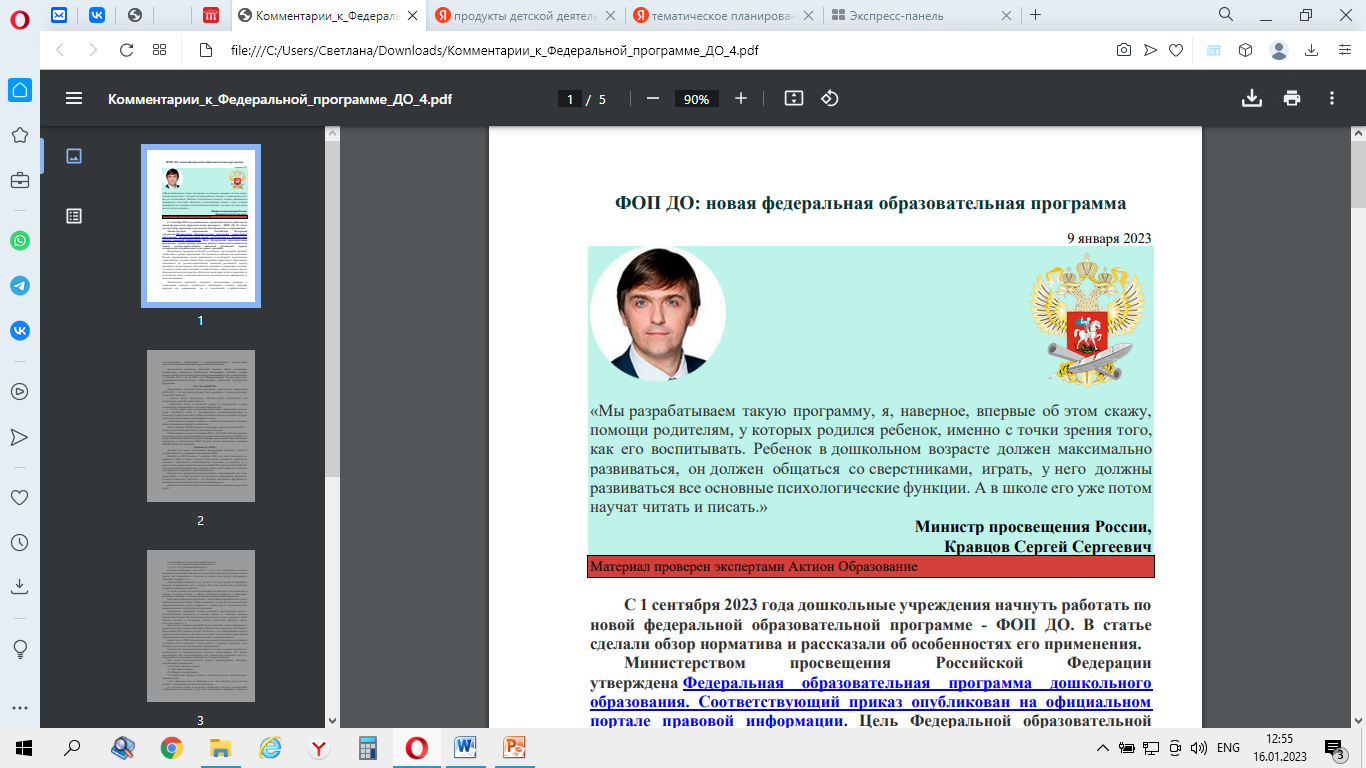 ФООП призвана реализовать один из пунктов ФГОС ДО – создать единое образовательное пространство в России. 

В Федеральном законе от 29 декабря 2012 г. № 273-ФЗ «Об образовании» программа названа как федеральная основная образовательная (ФООП), а в приказе Минпросвещения использует название «федеральная образовательная программа» и аббревиатуру ФОП. 
Поэтому можно использовать термины –
 ФООП и ФОП как синонимы.
Федеральная образовательная программа 

дошкольного образования (ФОП ДО) - это норматив, который был разработан с целью реализации нескольких функций:
создать единое федеральное образовательное пространство для воспитания и развития дошкольников; 

обеспечить детям и родителям равные и качественные условия дошкольного образования на всей территории России; 

создать единое ядро содержания дошкольного образования, которое будет приобщать детей к традиционным духовно-нравственным и социокультурным ценностям, а также воспитает в них тягу и любовь к истории и культуре своей страны, малой родины и семьи; 

воспитывать и развивать ребенка с активной гражданской позицией, патриотическими взглядами и ценностями
Детский сад может использовать федеральный документ, чтобы не разрабатывать и не утверждать собственную ООП.

	Работать ДОО по ФОП ДО нужно                    с 1 сентября 2023 года. 
	Если учреждение не планирует брать в работу готовую федеральную программу, необходимо проверить собственную образовательную программу и привести ее в соответствие с федеральной (ФОП ДО).
По своей сути ФОП ДО заменяет собой ООП ДО. 

	Эти документы на первый взгляд похожи, однако между ними есть отличия, а у федерального норматива - свои особенности: 
 - прежде всего: 
федеральная программа более детализирована.
-  ФОП ДО можно брать за основу целиком при разработке собственной программы.
Главная особенность документа 
(ФОП ДО) –
он позволяет объединить 
образование и воспитание дошкольников 
в один гармоничный процесс.
Периодизация психологического  развития ребенка. Три возраста:
Младенческий – от 0 до 1 года;
Ранний – от 1 года до 2 лет;
Дошкольный – от 3-х до 7 лет.
  
Документ (ФОП ДО) рассчитан на дошкольное воспитания детей разных возрастных групп: 
- с рождения до года (от 0 до 1 года - младенческий период);
- от 1 до 3 лет (ранний дошкольный период);
- от 3 до 7 лет (дошкольный период).
Еще одна особенность программы - воспитание патриотических чувств, любви и уважения к Родине. 

Также в документе сделан акцент на воспитании интернациональных чувств: уважение к людям других национальностей, вероисповеданий, к их культуре и традициям.
В программу включены произведения искусства, которые рекомендуют использовать в образовательном процессе дошкольников. Их можно использовать для самостоятельного или совместного просмотра, бесед и обсуждения с взрослыми в зависимости от возраста ребенка.

Для детей подготовительной группы рекомендованы, например, музыкальные произведения:  М. Глинка «Детская полька», С. Прокофьев «Марш», В. Моцарт «Колыбельная», П. Чайковский «Болезнь куклы», «Похороны куклы», «Новая кукла», «Камаринская», цикл «Времена года» А. Вивальди и др. 
Для развития слуха и голоса ребенка – исполнение русских народных песен. 

В программе также представлен примерный перечень произведений изобразительного искусства. Среди них: «Клубника», «Персики», «Сирень в корзине» П. Кончаловского; «Яблоки на красном фоне» Н.С. Петрова-Водкина, картины Ильи Репина и Исаака Левитана, Караваджо, Барбера  и других.
Федеральная программа должна расширить представления детей о государственных праздниках и вызвать интерес к событиям, которые происходят в России. 
	Воспитательная деятельность должна развивать у детей чувство гордости за достижения страны в различных областях: спорте, искусстве, науке и т.д. 
	Воспитатели, реализующие ФОП, будут знакомить детей с признаками и характеристиками страны, адаптируя материал под возрастные особенности
Выпускники ДОУ должны усвоить, 
что Россия - это самая большая страна в мире, уметь показывать ее на глобусе и на карте, знать столицу и иметь знания об административном центре своего региона и о регионе в целом.
В документе есть перечень анимационных и кинематографических произведений как российских, так и иностранных. Минпросвещения рекомендует их использовать в образовательном процессе как иллюстрации, а также для расширения кругозора детей и эмоционального опыта.
Программа состоит из трех разделов: целевого, содержательного ‎и организационного;а также содержит в себе: учебно-методические документы: -федеральную рабочую программу образования;  -федеральную рабочую программу воспитания; - программу коррекционно-развивающей работы;  -примерный режим и распорядок дня в дошкольной группе;  -федеральный календарный план воспитательной работы.
Структура ФОП ДО
Целевой раздел включает в себя: 	Пояснительную записку. 
В ней отражены цели и задачи ФОП ДО. 

	ЦЕЛЬ ФОП ДО - всестороннее развитие ребенка и его воспитание в период дошкольного детства. 
	Акцент в формулировке цели сделан на духовно-нравственных ценностях, исторических и национально-культурных традициях.
ЗАДАЧИ ФОП ДО
1. Обеспечить единые для РФ содержание дошкольного образования и планируемые результаты освоения ОП ДО. 

2. Обеспечить динамику развития э социальных, нравственных, патриотических, эстетических, интеллектуальных, физических качеств и способностей ребенка, его инициативности, самостоятельности и ответственности.
Планируемые результаты, представленные в виде целевых ориентиров.
 Это изложено по-новому в сравнении с ПООП. 
	
	Педагогическая диагностика достижения планируемых образовательных результатов. 
В предыдущей программе акцент был в развивающем оценивании качества образовательной деятельности.
Содержательный раздел.
Включает в себя 3 части: 
- Федеральную рабочую программу образования; 
- Федеральную рабочую программу воспитания; 
- Программу коррекционно-развивающей работы.
Рабочая программа образования
Рабочей программы образования ранее не было в ПООП. Это новый раздел. 
	Он состоит из:
- пояснительной записки, 
- описания задач и содержания образования, 
- примерного списка литературных, музыкальных, художественных и кинематографических произведений для реализации программы.
В федеральной рабочей программе описывают задачи и содержание образования по образовательным областям для воспитанников разных возрастов от рождения до 7-8 лет. 
	Федеральная рабочая программа воспитания в ФОП ДО дублирует текст Примерной программы воспитания, которую разработал Институт изучения детства, семьи и воспитания РАО (примерная рабочая программа воспитания от 01.07.2021 № 2/21).
Федеральная рабочая программа воспитания в ФОП ДО
По своей структуре она состоит из 4 частей: 
1ч. Пояснительная записка, где представлены основные сведения о программе и разъясняются термины и понятия; 
2ч. Целевой раздел, в котором изложены цели и задачи реализации программы, требования к планируемым результатам освоения рабочей программы воспитания; 
3ч. Содержательный раздел, где представлено содержание воспитательной работы, особенности ее реализации; 
4ч. Организационный раздел - в нем представлены требования к условиям реализации программы воспитания: кадровым, нормативно-методическим, финансовым и другим ресурсам.
В программу коррекционно-развивающей работы входит:
-план диагностических и коррекционно-развивающих мероприятий; 

-рабочие программы коррекционно-развивающей работы с детьми с разными образовательными потребностями. 

Содержание коррекционной работы представлено по нескольким направлениям: 
 диагностическое,  коррекционно-развивающее,  
консультативное,    информационно-просветительское.
Организационный раздел ФОП ДО
описывает условия реализации программы. 
Список значительно сократили в сравнении с ПООП. 
Было 5 групп условий, осталось только 2 условия :
- психолого-педагогические и 
кадровые. 
Исключили организацию РППС, материально-техническое обеспечение и финансовые условия. 
Также появился 
Включен в ФОП ДО –
 Федеральный календарный план воспитательной работы. 
В ПООП его не было.